Unit 8
Monitoring
08-1-RX341-PPT
Objective
Identify and discuss the four levels of monitoring and what needs to be covered in the prescribed fire plan.
08-2-RX341-PPT
Prescribed Fire Monitoring
Prescribed fire monitoring is defined as the collection and analysis of repeated observations or measurements to evaluate changes in condition and progress toward meeting resource and control objectives.
	Why do we monitor?
	What is the cost of not monitoring?
08-3-RX341-PPT
Level One: Environmental Data Monitoring
The prescribed fire plan should describe:
monitoring  to be done
documents or forms to use
who will do it
frequency
Weather 
Fuel moisture
Soil / duff moisture
Fuel conditions
08-4-RX341-PPT
[Speaker Notes: Added the word “data” to the title to reflect the quiz answer key.
I added an additional bullet at the beginning of this slide to better reflect what is in the outline.  This is same bullet that I just copied from the next slide (#5) after editing it.  See the editing comments of this bullet under the notes from slide #5.]
Level One: Environmental Data Monitoring
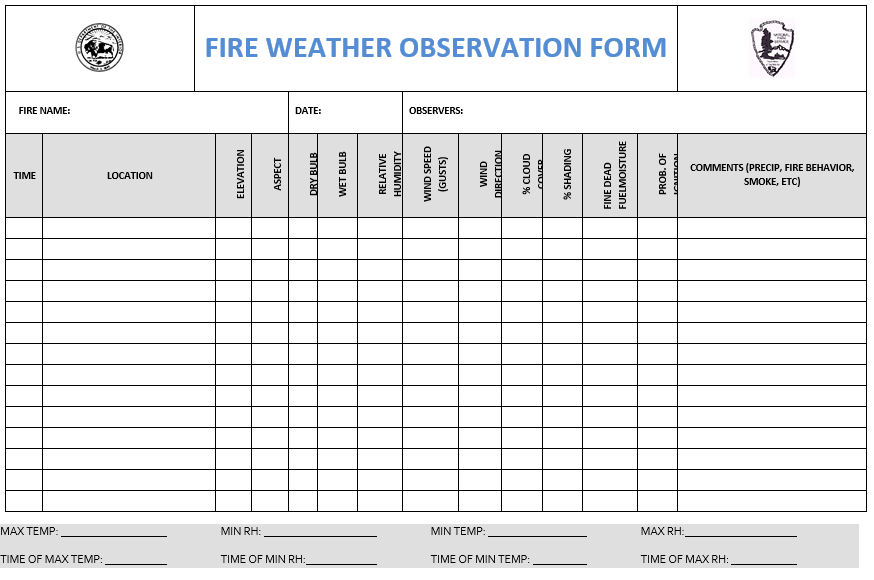 08-5-RX341-PPT
[Speaker Notes: Added the word “data” to the title to reflect the quiz answer key.
I added an additional bullet at the beginning of this slide to better reflect what is in the outline.  This is same bullet that I just copied from the next slide (#5) after editing it.  See the editing comments of this bullet under the notes from slide #5.]
Level Two: Fire Observation Monitoring
The prescribed fire plan should describe:
Monitoring to be done
documents or forms to use
who will do it
frequency
Fire behavior / fire intensity / smoke 
Important fire behavior factors
Describe who will monitor fire behavior
Monitor and document smoke production
08-6-RX341-PPT
[Speaker Notes: Added the word “observation” to the title so it will match the answer key in the quiz.
Uncapitalized the “D” in documents at the beginning of the second indented bullet.  
Added a third indented bullet, “who will do it”, and a fourth indented bullet, “frequency”, to match the instructor guide outline.
I deleted the bullet, “Fire Behavior / fire intensity / smoke”.  It served no purpose as everything mentioned in that bullet is repeated in the bullets below.  This bullet also had no connection to what’s in the instructor guide outline and the student workbook.
After adding the two indented bullets above, I deleted the bullet, “Describe who will monitor fire behavior”, because that bullet was no longer necessary.]
Level Two: Fire Observation Monitoring
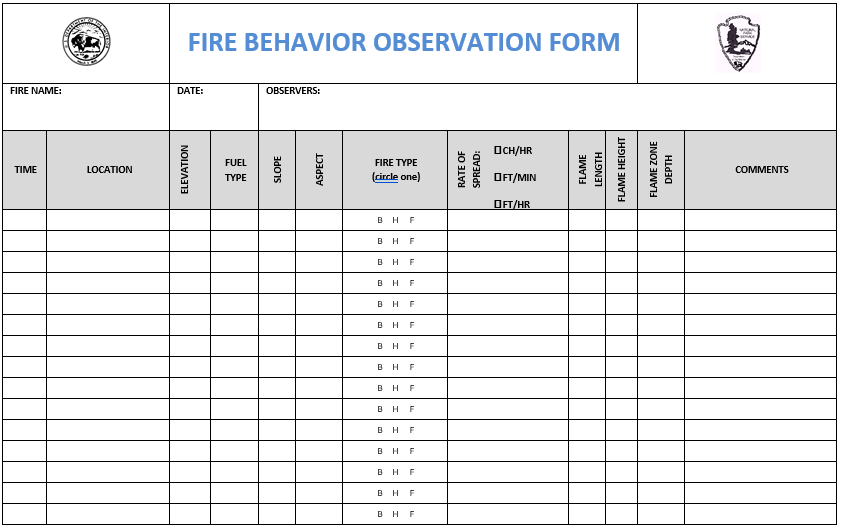 08-7-RX341-PPT
[Speaker Notes: Added the word “observation” to the title so it will match the answer key in the quiz.
Uncapitalized the “D” in documents at the beginning of the second indented bullet.  
Added a third indented bullet, “who will do it”, and a fourth indented bullet, “frequency”, to match the instructor guide outline.
I deleted the bullet, “Fire Behavior / fire intensity / smoke”.  It served no purpose as everything mentioned in that bullet is repeated in the bullets below.  This bullet also had no connection to what’s in the instructor guide outline and the student workbook.
After adding the two indented bullets above, I deleted the bullet, “Describe who will monitor fire behavior”, because that bullet was no longer necessary.]
Level Two: Fire Observation Monitoring
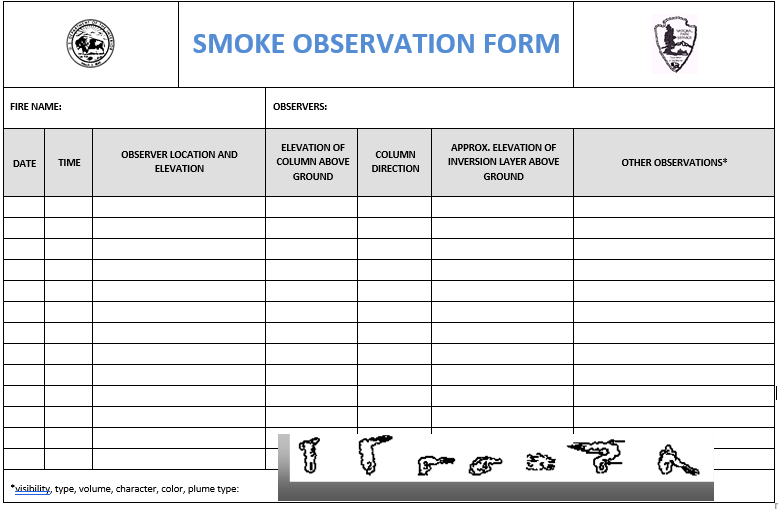 08-8-RX341-PPT
[Speaker Notes: Added the word “observation” to the title so it will match the answer key in the quiz.
Uncapitalized the “D” in documents at the beginning of the second indented bullet.  
Added a third indented bullet, “who will do it”, and a fourth indented bullet, “frequency”, to match the instructor guide outline.
I deleted the bullet, “Fire Behavior / fire intensity / smoke”.  It served no purpose as everything mentioned in that bullet is repeated in the bullets below.  This bullet also had no connection to what’s in the instructor guide outline and the student workbook.
After adding the two indented bullets above, I deleted the bullet, “Describe who will monitor fire behavior”, because that bullet was no longer necessary.]
Level Two: Fire Observation Monitoring
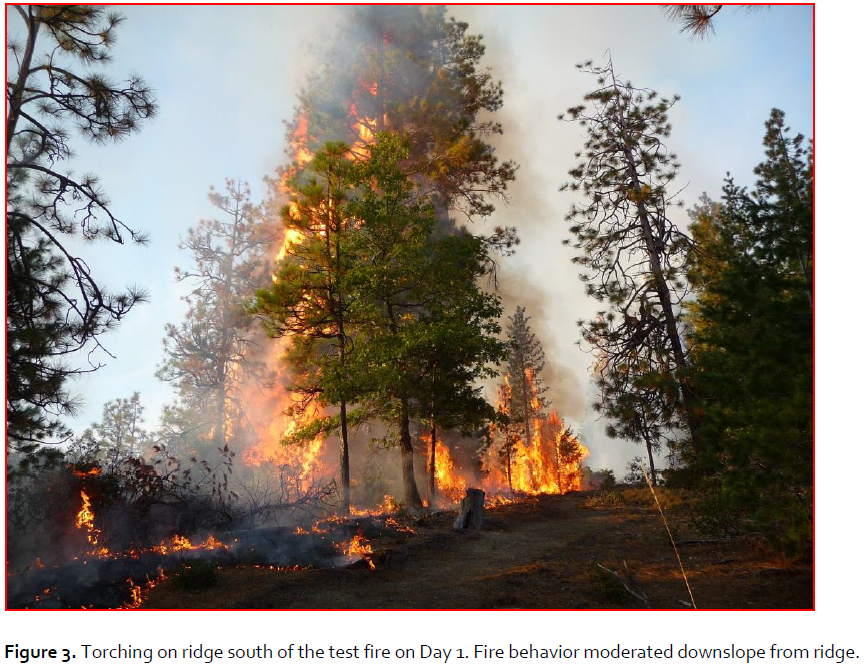 08-9-RX341-PPT
[Speaker Notes: Added the word “observation” to the title so it will match the answer key in the quiz.
Uncapitalized the “D” in documents at the beginning of the second indented bullet.  
Added a third indented bullet, “who will do it”, and a fourth indented bullet, “frequency”, to match the instructor guide outline.
I deleted the bullet, “Fire Behavior / fire intensity / smoke”.  It served no purpose as everything mentioned in that bullet is repeated in the bullets below.  This bullet also had no connection to what’s in the instructor guide outline and the student workbook.
After adding the two indented bullets above, I deleted the bullet, “Describe who will monitor fire behavior”, because that bullet was no longer necessary.]
Level Three: Short-Term Change Monitoring
Prescribed fire plan indicates who, when, and how level 3 monitoring will be done.
Primary measure of success
Detects first order fire effects
Usually related to resource/fuels objectives
08-10-RX341-PPT
Level Three: Short-Term Change Monitoring
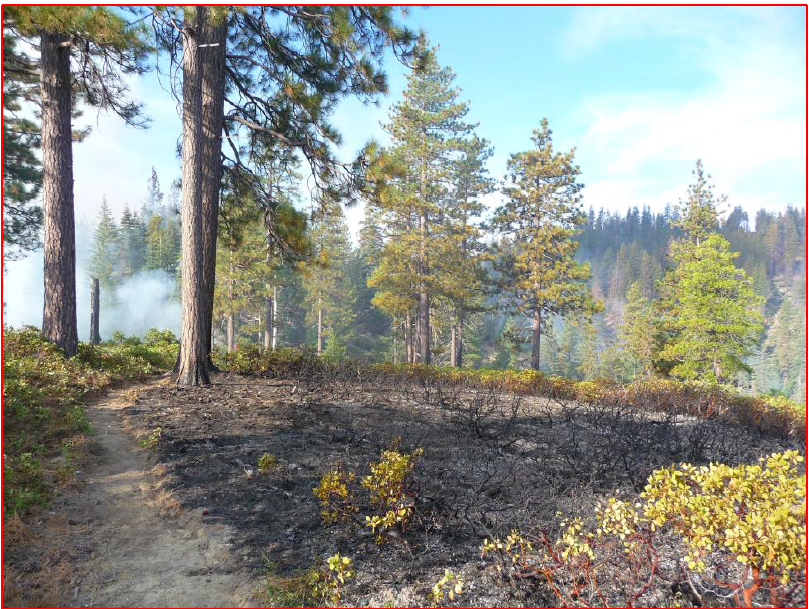 08-11-RX341-PPT
Level Four: Long-Term Change Monitoring
Measure effects over long periods of time.
Often includes multiple management activities.
Not typically included in the prescribed fire plan.
08-12-RX341-PPT
Monitoring Elements Required in the Prescribed Fire Plan
The intensity of monitoring is determined by:
Agency direction
NEPA requirements
Threatened and endangered species concerns
Cultural/archaeological concerns
Goals and objectives
08-13-RX341-PPT
Monitoring Elements Required in the Prescribed Fire Plan
Fuels information required and procedures
Weather (forecast and observed) monitoring required and procedures
Fire behavior monitoring required and procedures
Monitoring required to ensure that prescribed fire plan objectives are being met
Smoke dispersal monitoring required and procedures
08-14-RX341-PPT
Is this project unique?
Unique veg type?
Political interest?
Experimental methods?
Novel treatment?
No prev monitoring
YES
First project of this type, will lead to future similar projects
Lots of management interest
NO
Many similar projects in this veg type on forest or district
Studies widely available for treatment effects
What are the project objectives?
Are they specific?
Do they require stand or fuels data to show achievement?
Monitoring Activity
None
Photo-points
Post-treatment field tour/show me
FEMO report for Rx project
Monitoring Activity
RA Plots
Modified Photo-points with additional data collection
Photo-Points
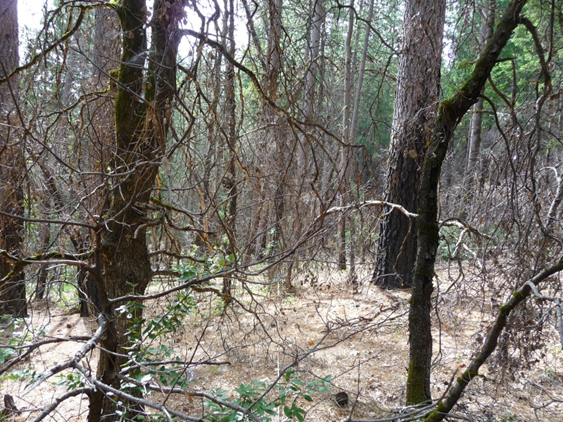 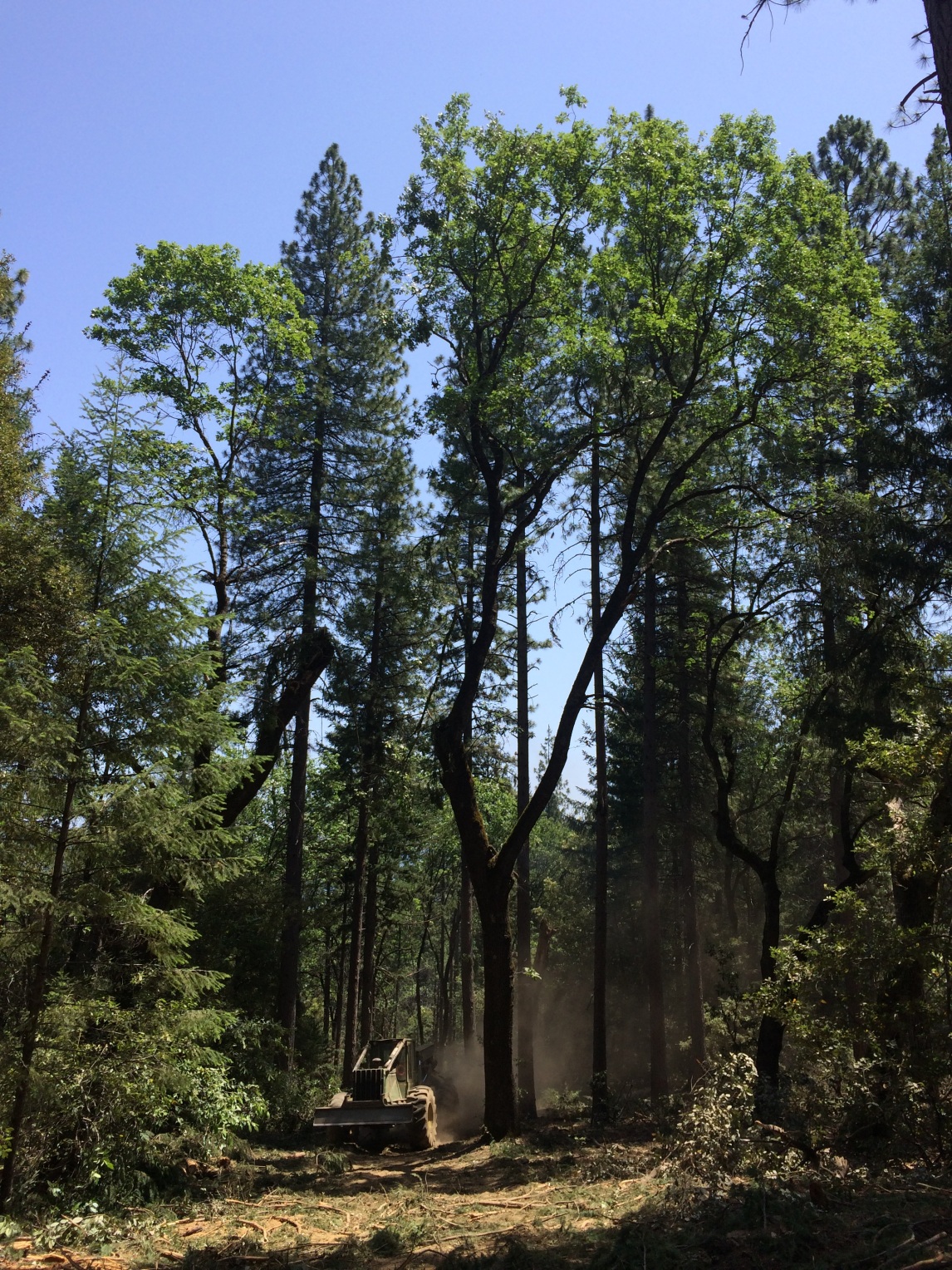 Whiskeytown
Boulder Creek Mechanical
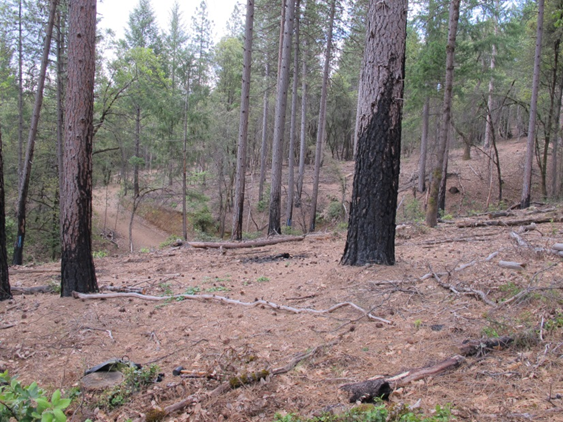 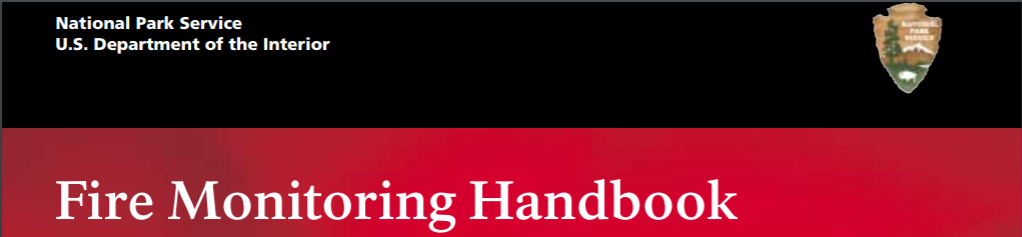 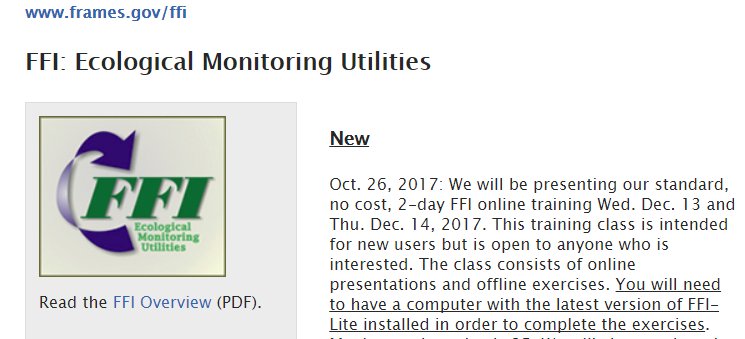 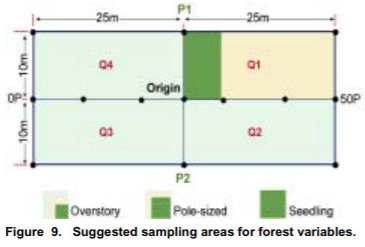 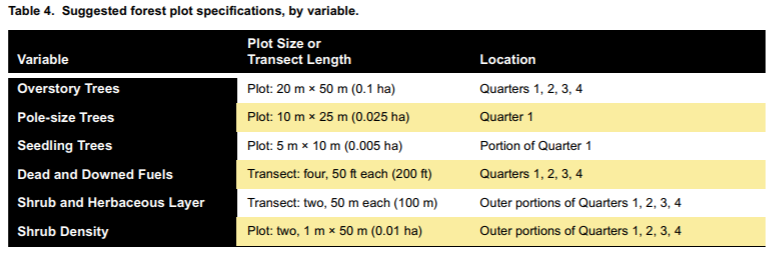 Whiskeytown
Boulder Creek Mechanical
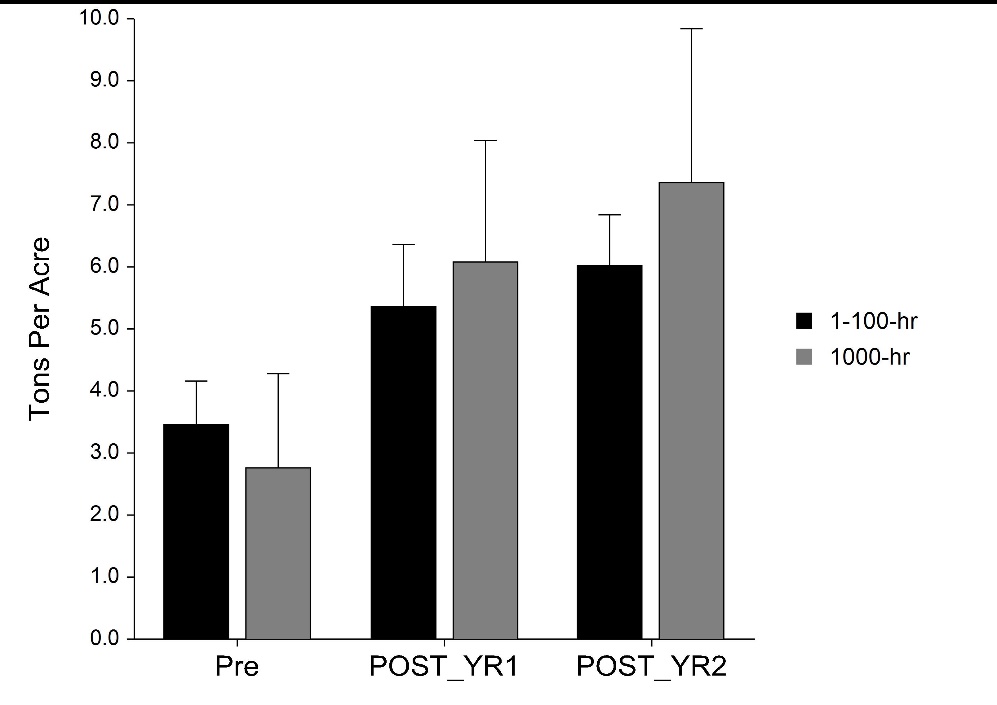 PRE
POST
Tools
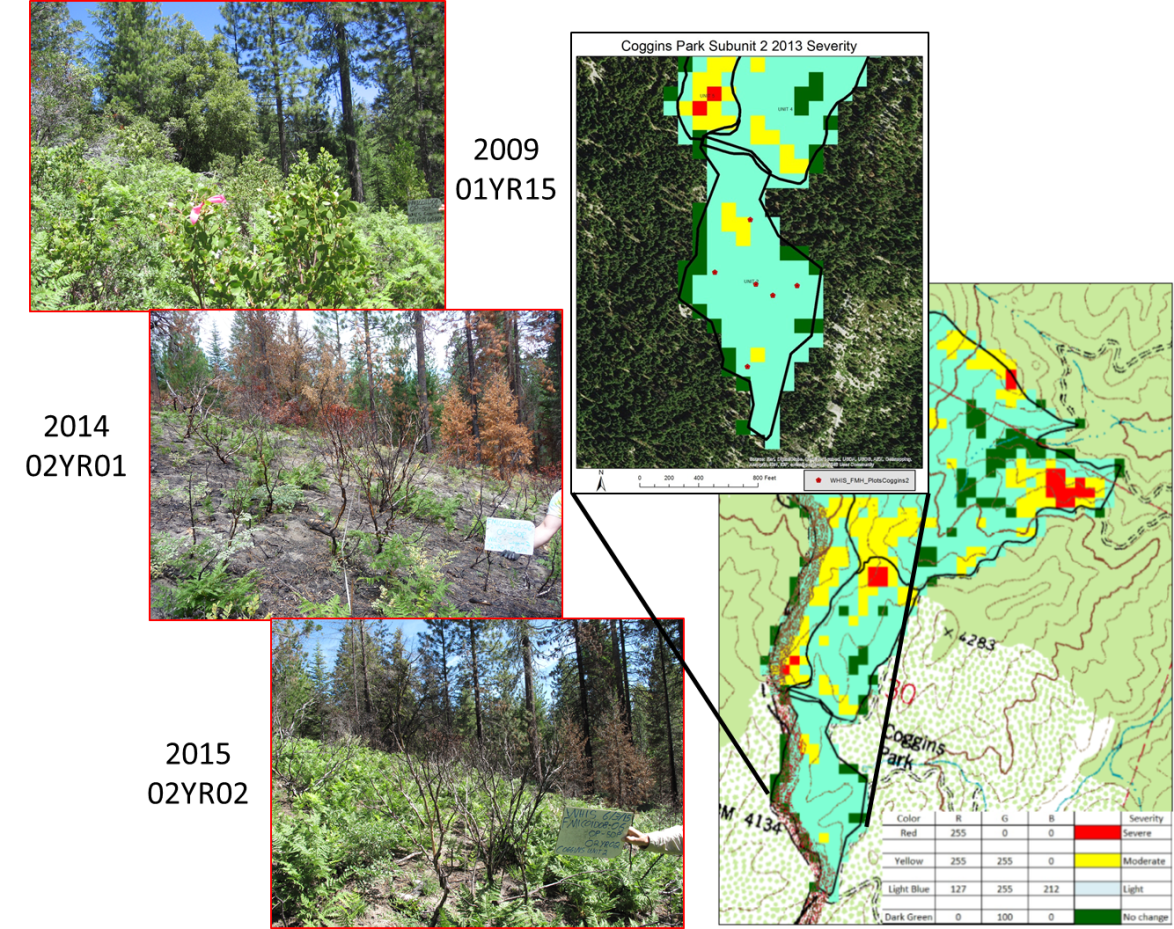 08-19-RX341-PPT
Photo-Points
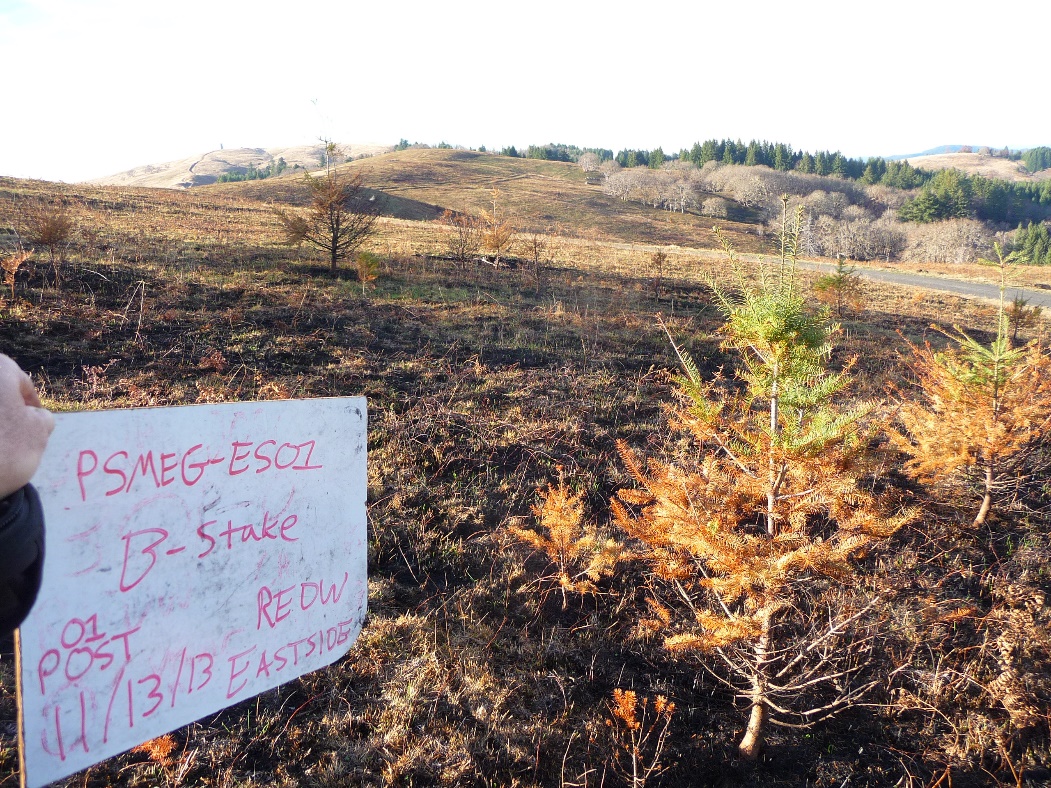 08-20-RX341-PPT
Objective
Identify and discuss the four levels of monitoring and what needs to be covered in the prescribed fire plan.
08-21-RX341-PPT